సాంఘిక శాస్త్రం - పరీక్షా సంస్కరణలు – సంసిద్ధత

	G.O.నంబరు 17 వచ్చింతర్వాత టీచర్లలో కొంత అయోమయం నెలకొన్న మాట వాస్తవం. ఇప్పుడొచ్చిన ఈ పరీక్షా సంస్కరణలు కొత్తవేమీ కావు. గత కొన్ని సంవత్సరాలుగా శిక్షణాకార్యక్రమాల్లో మాట్లాడుతూ వస్తున్నవే. (బట్టీ రహితమైన విద్య, నిర్మాణాత్మక, సంగ్రహణాత్మక మూల్యాంకనాలు వగైరా .....)
	
	అయితే ఇప్పుడివి పదో తరగతికీ విస్తరించబడటం తోనూ, ఒక G.O.గా స్థిరీకరించబడటం తోనూ ఈచర్చ. “10 ఒక్కటే తరగతా?మిగిలిన అన్ని తరగతులూ సమానం కావా?” అంటే అన్నీ సమానమేలే గానీ “10 ఇంకొంచెం ఎక్కువ సమానం” అని ఒప్పుకోక తప్పదు గదా నేటి పరిస్థితుల్లో.  మరి అధికార ,అనధికార వర్గాల వాళ్ళందరూ 10 వ తరగతి ఉత్తీర్ణత ని హై స్కూల్ పని తీరుకు ఒక ముఖ్య సూచిక గా చూస్తున్నారు గదా. ఏది ఏమైనా G.O. వచ్చేసింది.సంస్కరణలు అమల్లోకొచ్చేశాయ్. మనం వీటికి తగ్గట్లుగా వ్యూహాలను తయారు చేసుకుని యుద్ధ సన్నద్ధులం కావాల్సిందే.
	
	విద్యార్ధుల సృజనాత్మకతనీ, ఆలోచనాశక్తినీ పెంపొందించాలనీ, బొధనతో పాటు మూల్యాంకనం కూడా ఆ దిశగానే ఉండాలనీ చెప్పే ’ఆదర్శం’ తో మనకెవరికీ పేచీ ఉండనక్కర్లేదులే గానీ ground level లో ఉన్న మౌలిక వాస్తవాలను విస్మరించడం తోనే సమస్య. క్రిక్కిరిసిన తరగతి గదులూ, కనీస భాషాసామర్ధ్యాలు లేని పిల్లలు, రోజుకు ఐదారుకు తగ్గని పీరియడ్లు, అనేకచోట్ల అనాహ్లాదకరమైన పని స్థలమూ, వాతావరణమూ…- మరి ఇలాంటి పరిస్థితుల్లో ఈ నూతన విధానంలో జరగబోతున్న పరీక్షల్లో మనం మన సబ్జెక్టులో మంచి ఫలితాలను ఎప్పటిలాగే సాధించగలమా..?
	తప్పకుండా సాధించగలం. కాకుంటే మార్పులనుసరిగ్గా అర్ధం చేసుకోవాలి. తగిన వ్యూహాల్ని తయారు చేసుకోవాలి.
మన 40 మార్కుల ప్రశ్నాపత్రం లో 4మార్కుల ప్రశ్నలు 4; 2మార్కుల ప్రశ్నలు 6; 1 మార్కువి 7; ½ మార్కు మల్టిపుల్ చాయిస్ బిట్లు 10ఉంటాయి. ఒక్క 4 మార్కుల ప్రశ్నల్లో మాత్రమే చాయిస్(ఇంటర్నల్) ఉంటుంది.

 విషయావగాహన 16 మార్కులకు, వ్యాఖ్యానించడం 4 మార్కులకు,సమాచార నైపుణ్యాలు 6, సమకాలీన అంశాలు 6, ప్రశంస 4 మార్కులకు ఉంటాయి.

 హై స్కోర్లు సాధించడం ఒకింత కష్టతరమే గానీ ఈ మోడల్ లో పాస్ అవడం చాలా తేలిక.

-వ్యాఖ్యానించడం మీద ఉండే ప్రశ్న కు ఏ కొంచెం సరిగ్గా స్పందించినా, కనీసం ఇచ్చిన పేరానే తన సొంత మాటల్లో, తన అభిప్రాయాలతో రాసినా కనీసం సగం మార్కులు (2) అందరూ తెచ్చుకోవచ్చు.

-ఏ మాత్రం ప్రాక్టీస్ చేయించినా సమాచార,పట నైపుణ్యాల్లో 12 కి కనీసం 10 మార్కులు తెచ్చుకోవచ్చు( దాన్లో 5, దీన్లో 5).

-ప్రశంస,సున్నితత్వం మీది ప్రశ్న(ల) కు కూడా కనీసం సగం (2M) ఎంత డల్ స్టూడెంటైనా తెచ్చుకోవచ్చు(అసలు అటెంప్ట్ చేయకుండా వదిలేస్తే తప్ప)

 అంటే విషయావగాహనను అసలు తాకకుండానే పాస్ మార్కులు(14M) తెచ్చుకోవచ్చన్న మాట.
మంచి స్కోరు సాధించాలంటే విషయావగాహన మీద చాలా శ్రద్ధ పెట్టాల్సి ఉంటుంది. దీనికి కేటాయించబడిన 16 మార్కుల్లోనూ 5 మార్కులు బిట్లు (మల్టిపుల్ చాయిస్) ఉంటాయి.మిగిలిన 11 మార్కులకు డిస్క్రిప్టివ్ ఆన్సర్లు రాయాల్సి ఉంటుంది. ఈ మార్కులు పూర్తిగా సాధించాలంటే మొత్తం అన్ని పాఠాలలోని విషయమంతా అవగాహన చేసుకుని ఉండాలి. 2 వ, 4వ, 6వ విద్యాప్రమాణాల (వ్యాఖ్య, సమకాలీన స్పందన, ప్రశంస) పై ఇచ్చిన ప్రశ్నలకుపూర్తి మార్కులొచ్చేలాంటి జవాబులు రాయాలన్నా అన్ని పాఠాలకు సంబంధించిన విషయావగాహన ముఖ్యమైనదే.

 దీన్ని సాధించడం కోసం మనం చేయాల్సిందేమిటి?
-ఎట్టి పరిస్థితుల్లోనూ క్లాస్ లో పిల్లలు పాసివ్ గా లేకుండా చూడాలి. ఒకడు తప్పో ఒప్పో ఏదో ఒకటి మాట్లాడకుండా సైలెంట్ గా ఉంటున్నాడు అంటే వాడు తక్కువ స్కోరు చేయబోతున్నాడనే దాదాపుగా అర్ధం. తప్పుగానీ, ఒప్పుగానీ విద్యార్ది ఏదో ఒక అభిప్రాయమంటూ చెబుతున్నాడు అంటే అతనికి మంచి మార్కులొచ్చే అవకాశం ఉంది అని అర్ధం.
-క్లాసును తప్పసరిగా కొన్ని గ్రూపులుగా విభజించుకోవాలి(ప్రాజెక్టులు ఇవ్వడానికెటూ గ్రూపులు చేయక తప్పదు గదా).
-ఒకో గ్రూపుకు పాఠంలో కొంత భాగం ఇచ్చి వాళ్ళనే టీచ్ చేయమనొచ్చు
-కొన్ని గ్రూపులు ప్రశ్నలు తయారు చేయడం, కొన్ని గ్రూపులు జవాబులు ఇవ్వడం లాంటివి చేయవచ్చు.
-’మీట్ ద ప్రెస్’ లాంటి ఏక్టివిటీస్ చేయించవచ్చు
-’reading and rewriting the text’ అనే activity ’వ్యాఖ్యానించ’మని అడిగే ప్రశ్నల కు మంచి ప్రాక్టీస్ అవుతుంది.
-మొత్తమ్మీద ఎలాగోలా పాఠాల్లోని అన్ని అంశాలూ గమనించిన పిల్లలే మంచి గ్రేడ్లు సాధించగలుగుతారు అనే విషయాన్ని మనం గుర్తుంచుకోవటమే గాక పిల్లలు కూడా గుర్తించేలా చేయాలి.
-మన వెబ్ సైట్ లో ఇస్తున్న PPT లను తరచుగా చూయిస్తూ రివైజ్ చేస్తుండాలి. ఆయా టాపిక్ ల దగ్గర ఇచ్చిన బొమ్మ చూడగానే పిల్లలు అందుకు సంబంధించిన సమాచారాన్ని, విశ్లేషణనీ తమ సొంత మాటల్లో చెప్పగలగాలి. (గణాంకవివరాలు, సంవత్సరాలు గుర్తుంచుకోవాల్సిన పని లేదు. విషయానికే ప్రాధాన్యత)
-పాఠాలలోని అంశాలకు సంబంధించిన సమకాలీన సంఘటనల పేపర్ క్లిప్ లను file చేసుకుంటూ ఎప్పటికప్పుడు క్లాస్ లో వాటి గురించి మాట్లాడ్డమే గాకుండా పరీక్షలకు ముందు మొత్తాన్నీ ఒకసారి చర్చించాలి.
-ఇంగ్లిష్ మీడియం పిల్లల విషయంలో ..broken English లో ఐనా సరే, సొంతంగా రాసే అలవాటు కల్పించాలి.
-ప్రతి టాపిక్ మీద వీలైనన్ని ప్రశ్నలతో క్వశ్చన్ బాంక్ తయారు చేసుకుని పిల్లలతో జవాబులు ప్రాక్టీసు చేయించాలి.
(ఈ విశ్లేషణ సమగ్రమైనదేమీ కాదు. మీ మీ అభిప్రాయాలను కూడా జోడించుకుని ఎప్పటిలాగే మన సబ్జెక్టులో మంచి ఫలితాలను సాధిస్తారని ఆశిస్తూ…)

		మీ
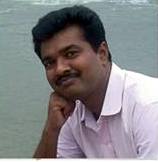 R. Raghavareddy, SA., SS.,
ZPHS, Alavalapadu,
Prakasham Dt.,
Phone: 9652902192